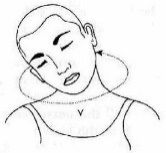 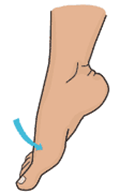 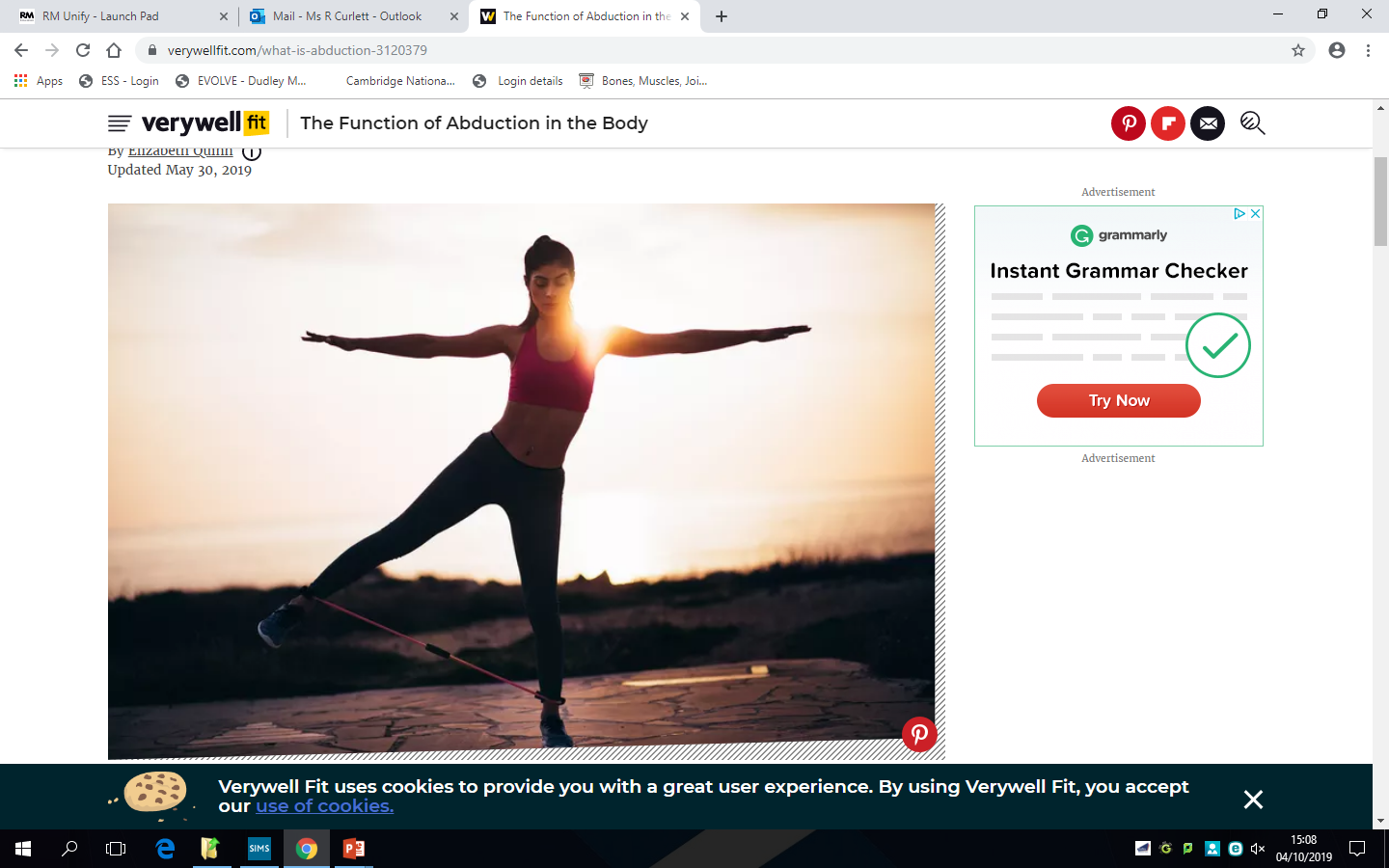 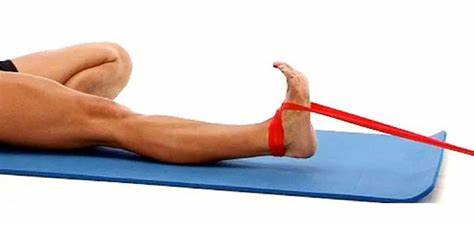 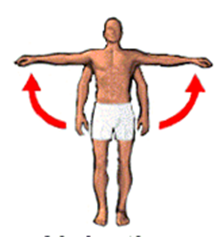 Challenge 1 – one function of the skeletal system is production of red and white blood cells, can you recall others?
Challenge 2 – There are 20 bones of the human body you need to know, how many can you recall?
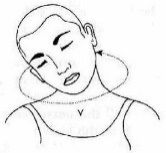 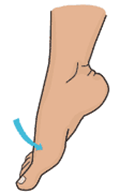 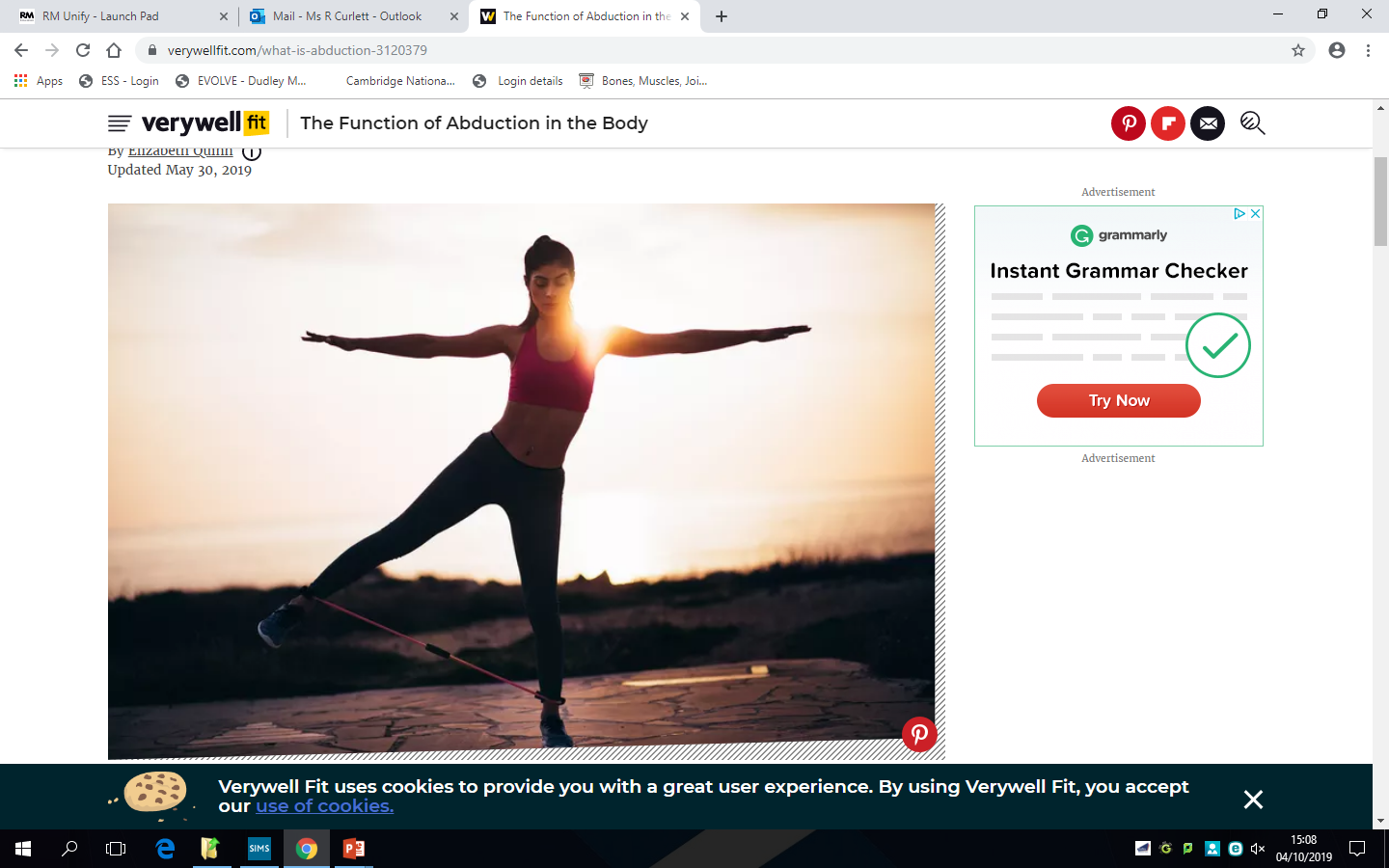 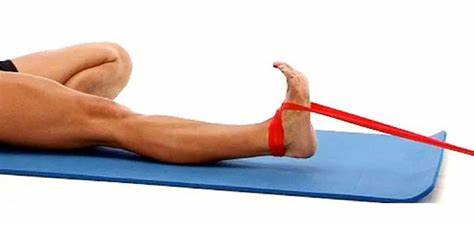 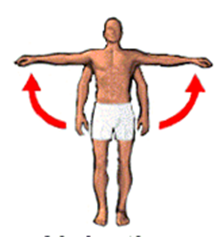 adduction
Dorsi-flexion
Abduction
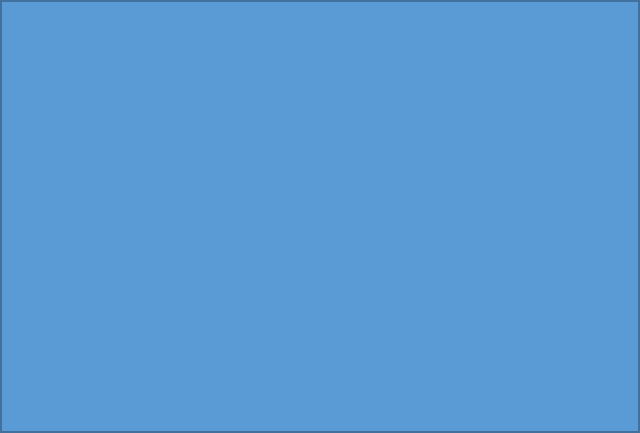 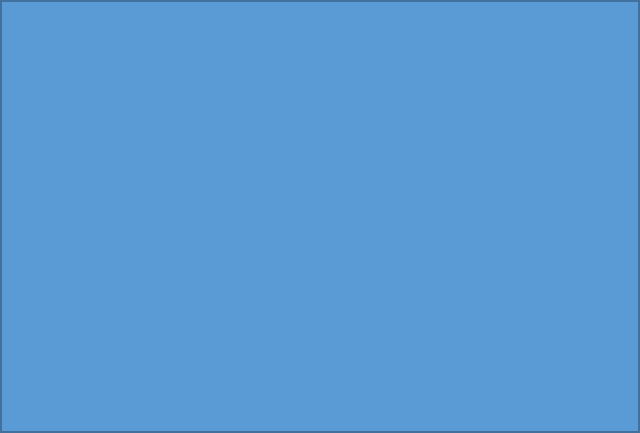 Challenge 1 – one function of the skeletal system is production of red and white blood cells, can you recall others? Platelets, movement, protection, storage of calcium, muscle attachment.   
Challenge 2 – There are 20 bones of the human body you need to know, how many can you recall?
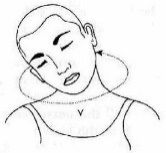 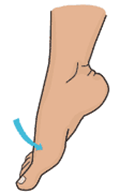 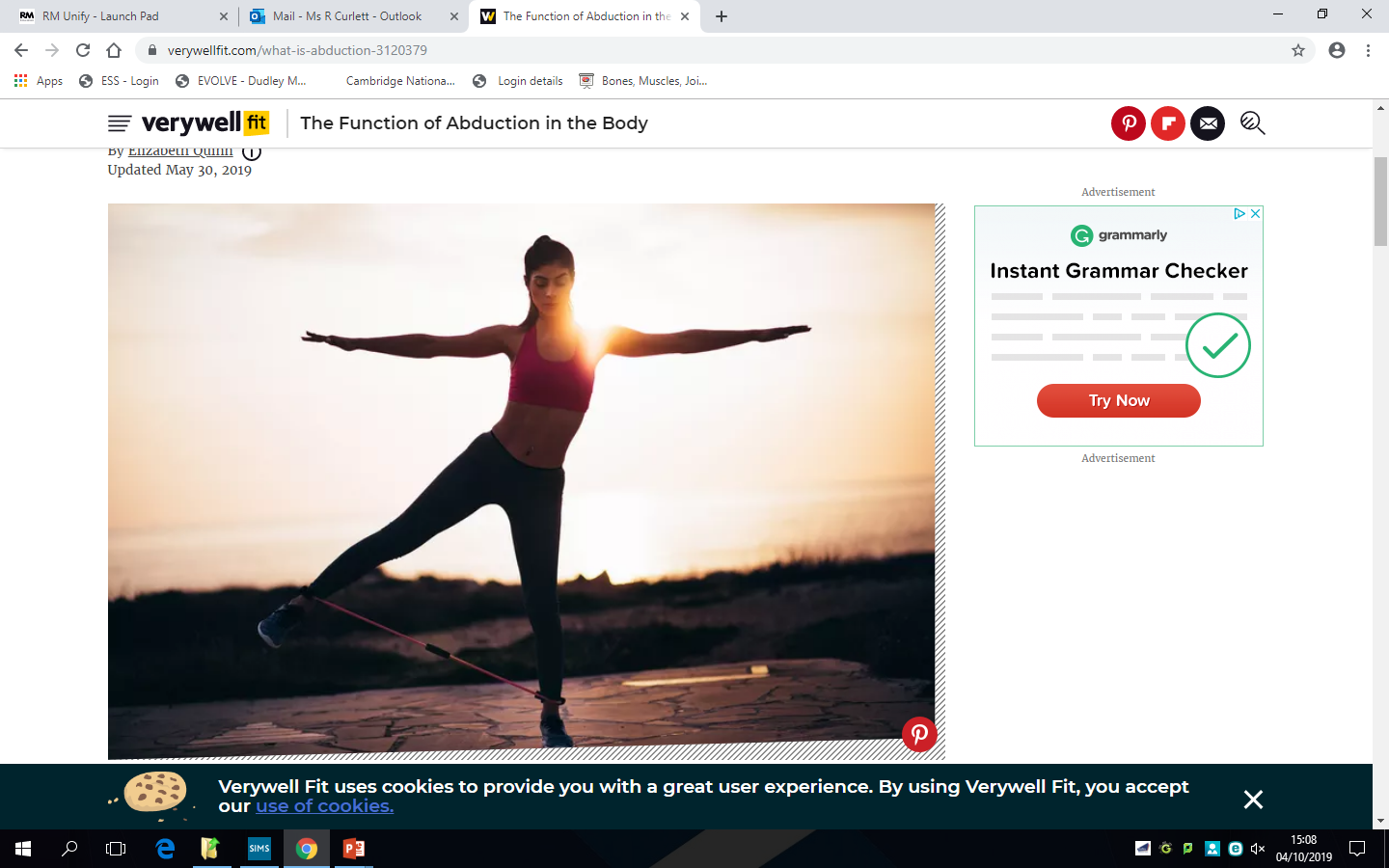 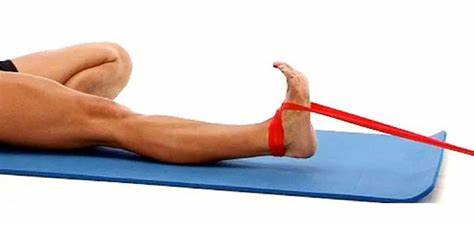 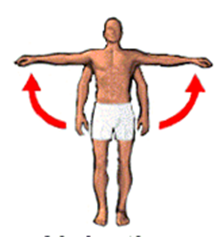 adduction
Dorsi-flexion
Abduction
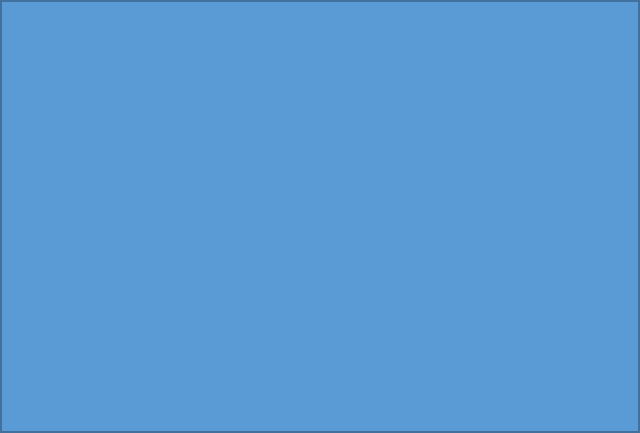 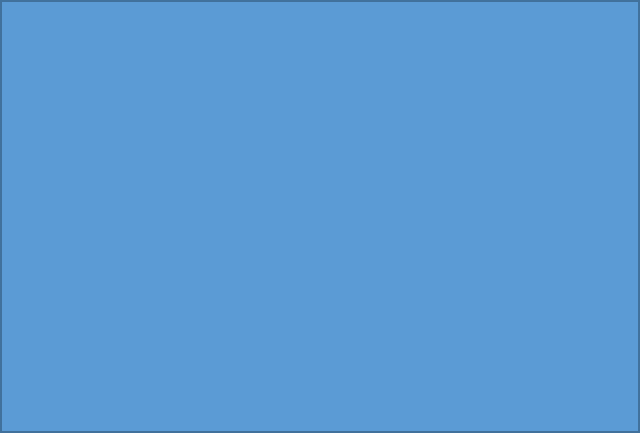 Challenge 1 – one function of the skeletal system is production of red and white blood cells, can you recall others? Platelets, movement, protection, storage of calcium, muscle attachment.   
Challenge 2 – There are 20 bones of the human body you need to know, how many can you recall?
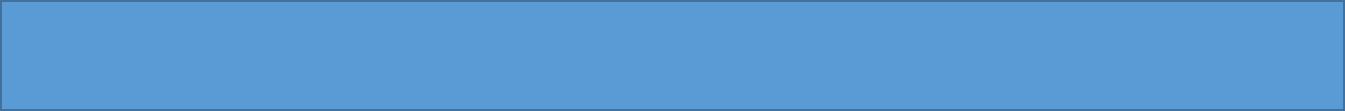 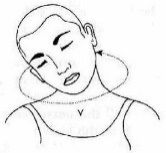 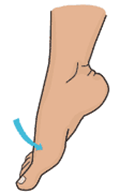 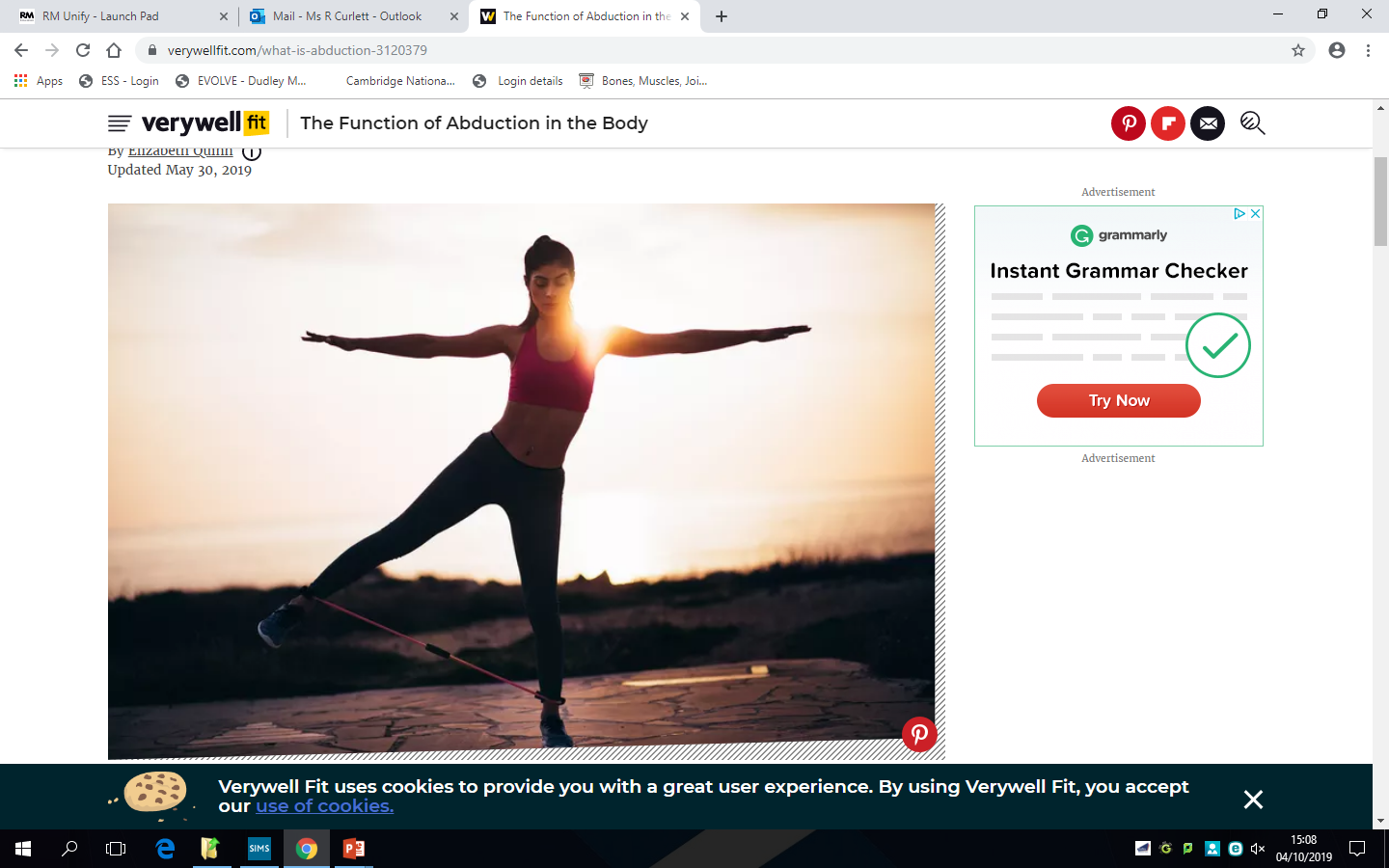 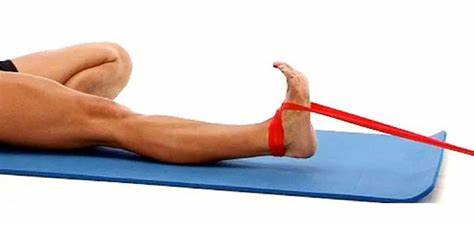 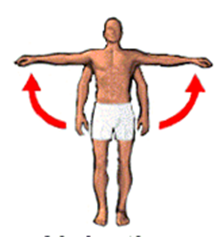 adduction
Dorsi-flexion
Abduction
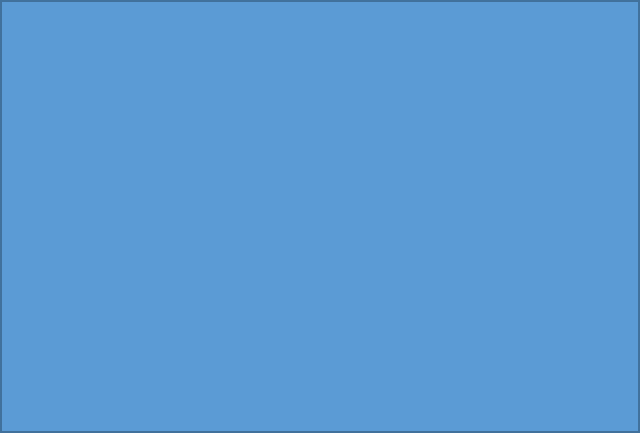 Challenge 1 – one function of the skeletal system is production of red and white blood cells, can you recall others? Platelets, movement, protection, storage of calcium, muscle attachment.   
Challenge 2 – There are 20 bones of the human body you need to know, how many can you recall?
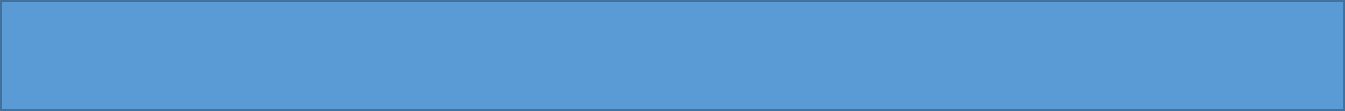 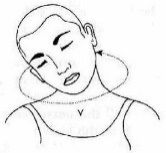 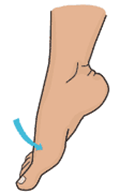 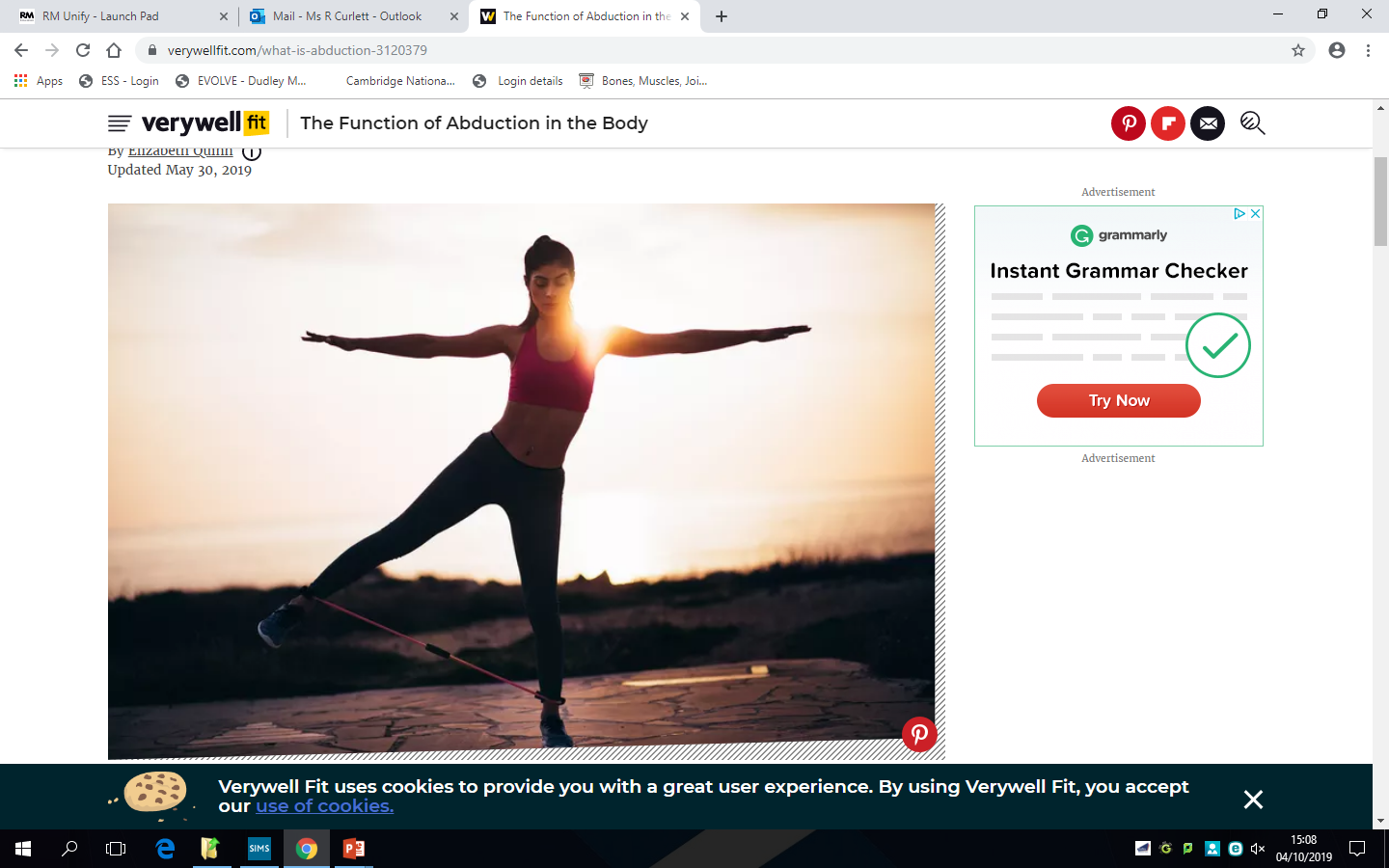 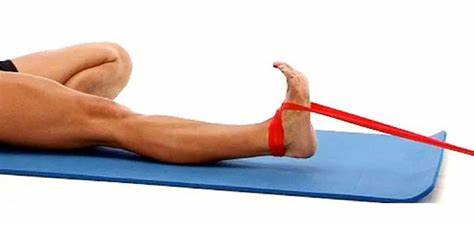 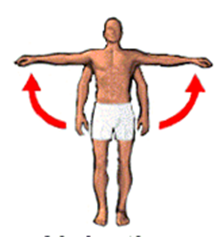 adduction
Dorsi-flexion
Abduction
Challenge 1 – one function of the skeletal system is production of red and white blood cells, can you recall others? Platelets, movement, protection, storage of calcium, muscle attachment.   
Challenge 2 – There are 20 bones of the human body you need to know, how many can you recall?
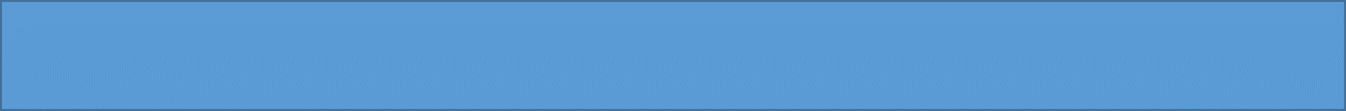 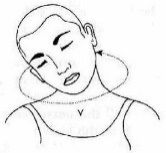 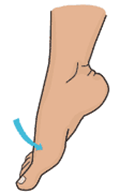 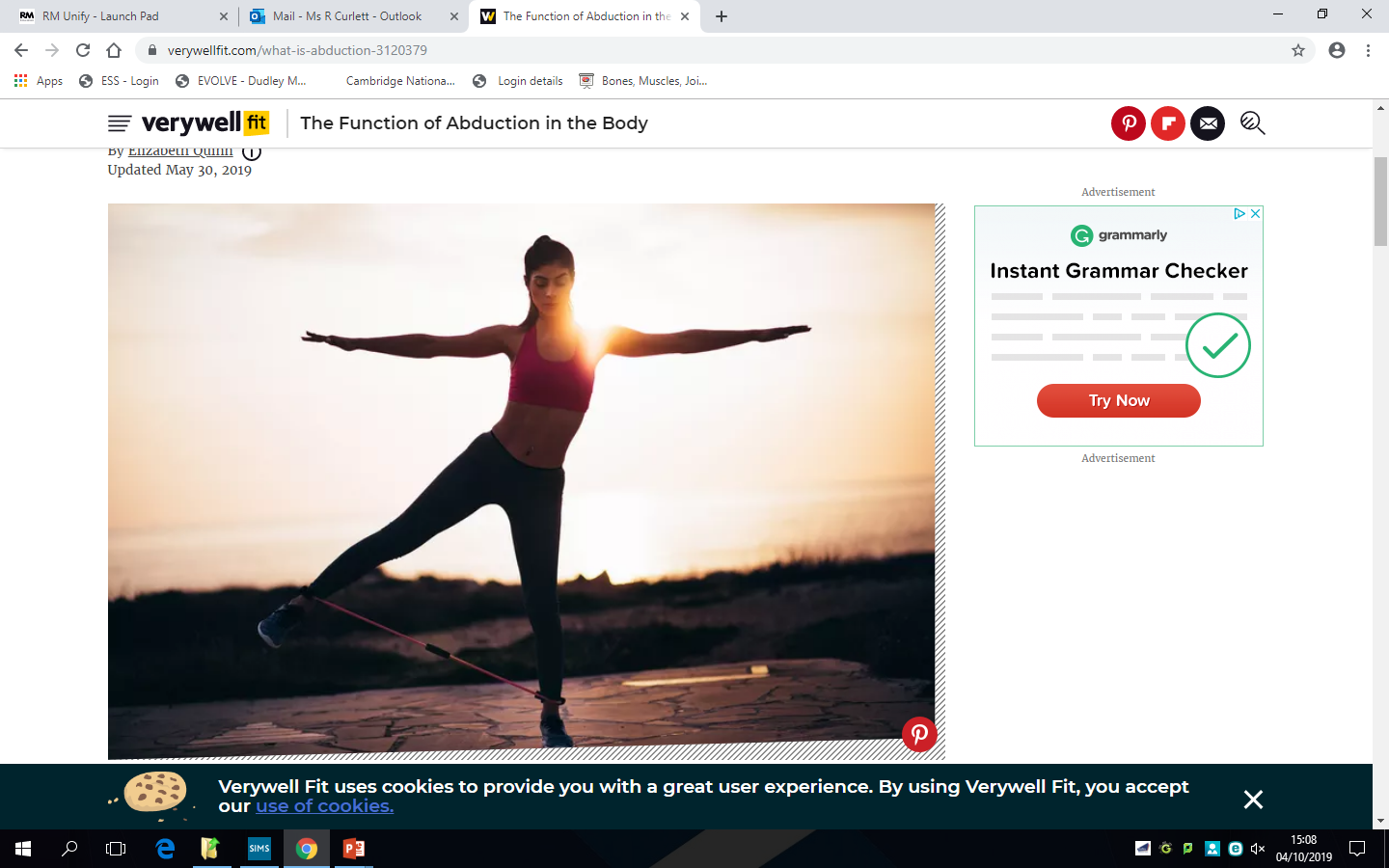 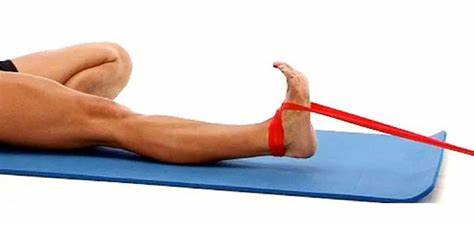 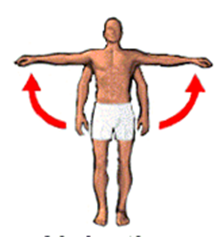 adduction
Dorsi-flexion
Abduction
Challenge 1 – one function of the skeletal system is production of red and white blood cells, can you recall others? Platelets, movement, protection, storage of calcium, muscle attachment.   
Challenge 2 – There are 20 bones of the human body you need to know, how many can you recall?
Team Sweet’s Exam league table:
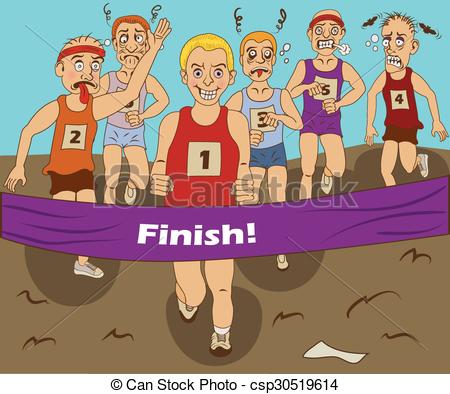 Miss Curlett’s group…
Monday 4th November 2019
Green for Growth
Task: complete your individual feedback in your books in GREEN pen.
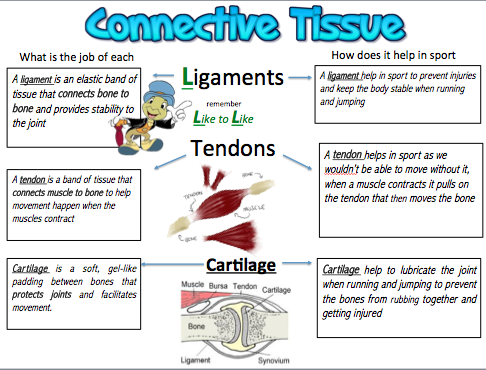 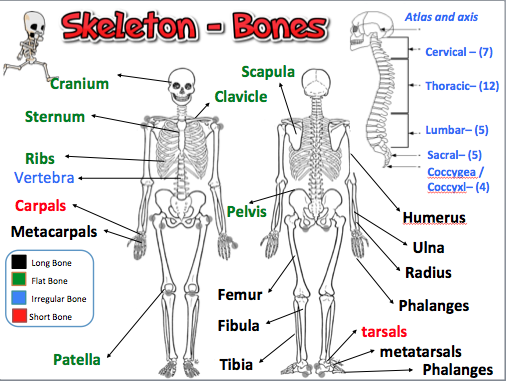 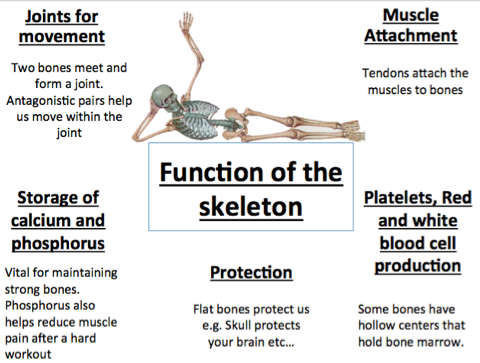 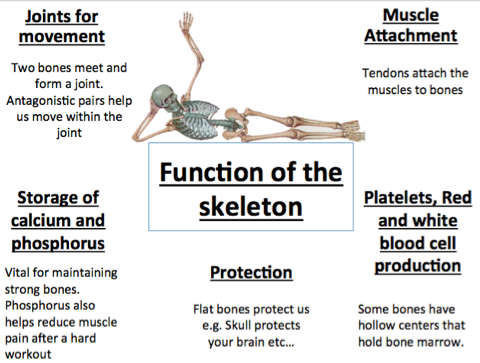 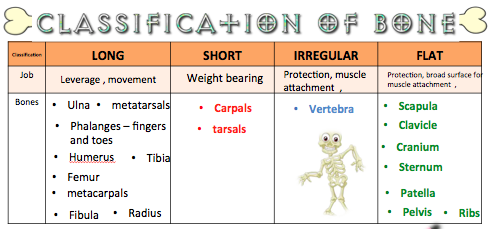 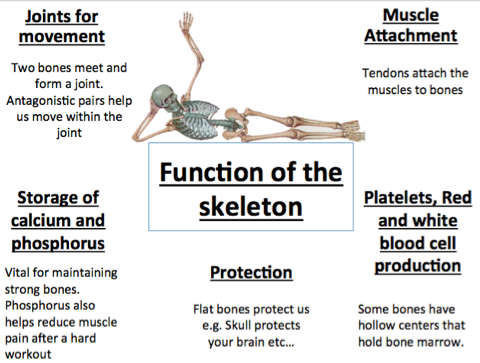 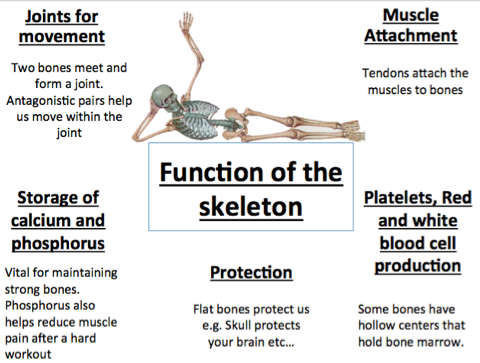 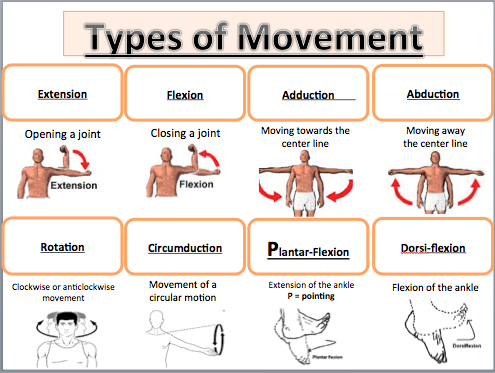 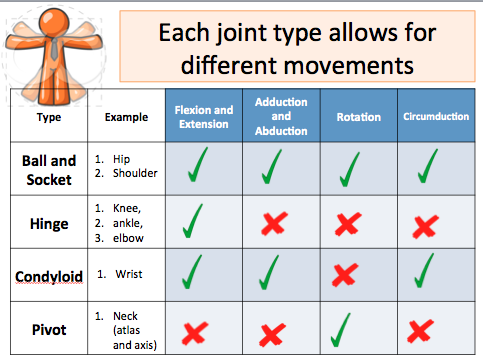 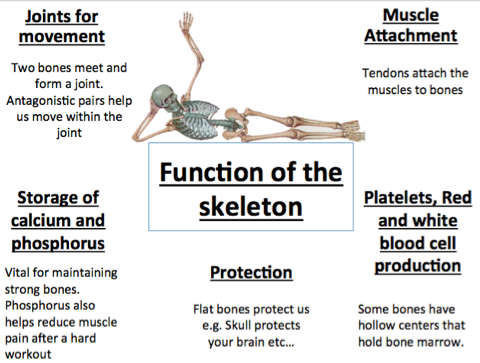 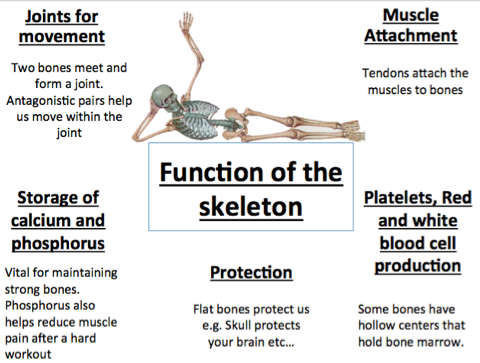 GREEN FOR GROWTH
Challenge: can you give an example how platelets, muscle attachment and storage of calcium are used during a game of basketball.
GREEN FOR GROWTH
What bones and joints are involved in these sporting actions? Annotate each picture.
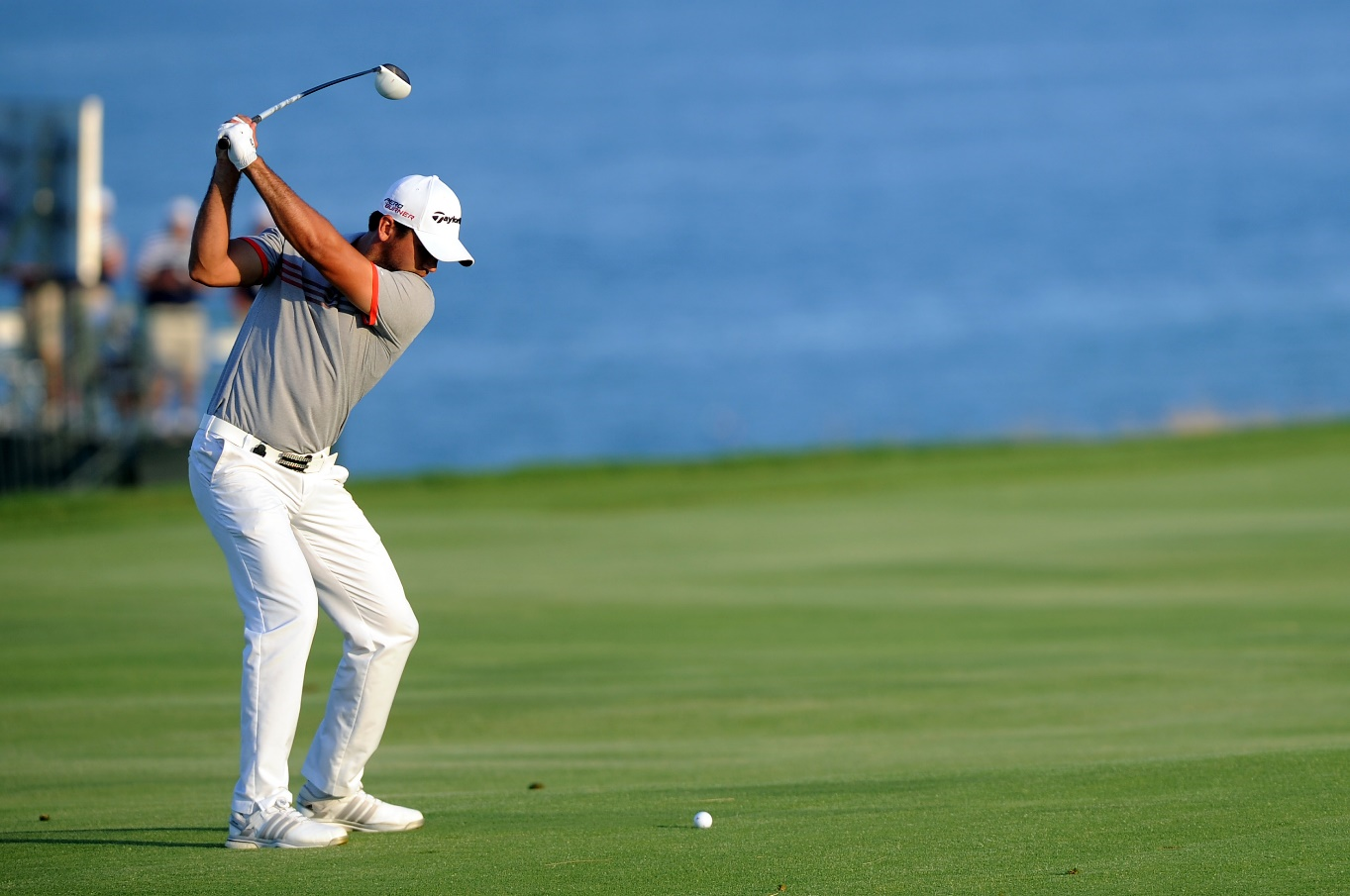 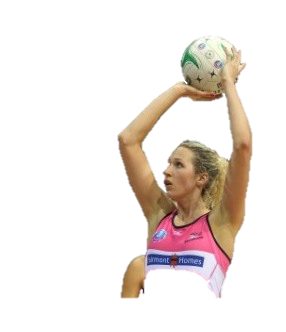 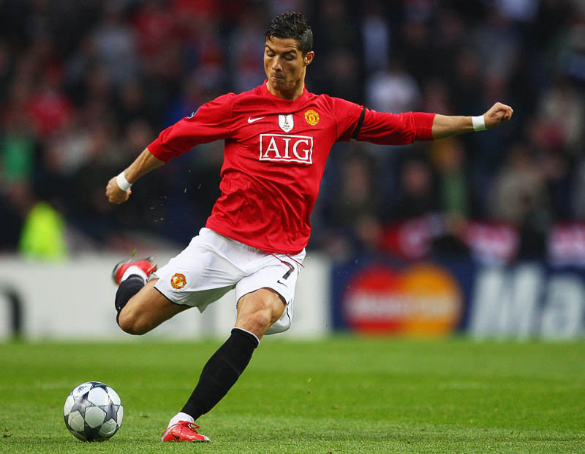 Challenge: can you annotate the movement involved?
GREEN FOR GROWTH
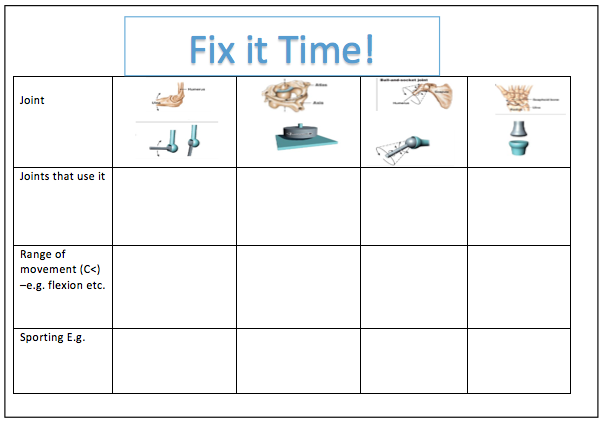 GREEN FOR GROWTH
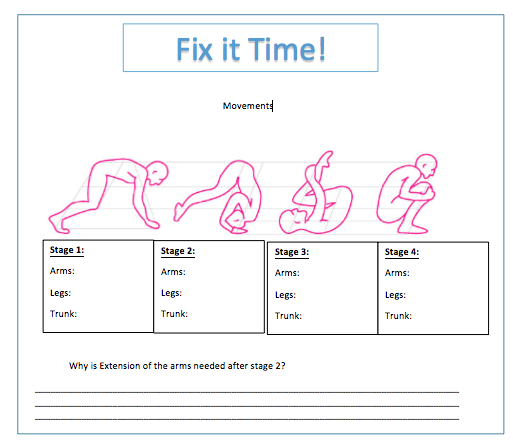 GREEN FOR GROWTH
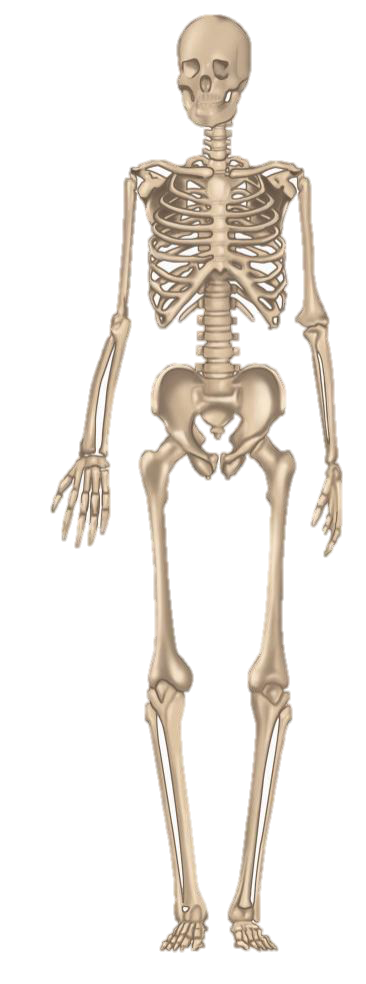 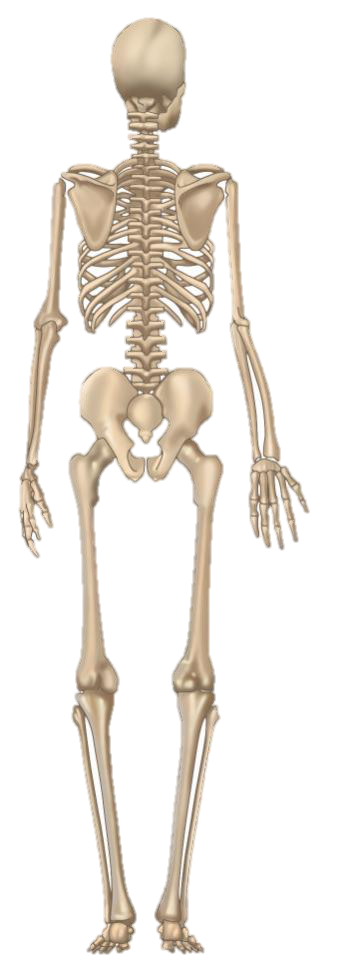 Label  20 bones.
Challenge: can you label the synovial joints on there too?
Draw a line and match the correct classification of bone to their description.
GREEN FOR GROWTH
These protect the internal organs. Attachment of muscles to help movement
Irregular bones


Long bones


Short bones


Flat bones
Provide shape and protection
Movement - to generate strength and speed.
Shock absorption – spreading the load.
Challenge: list the bones in each classification. Example Clavicle is a flat bone.
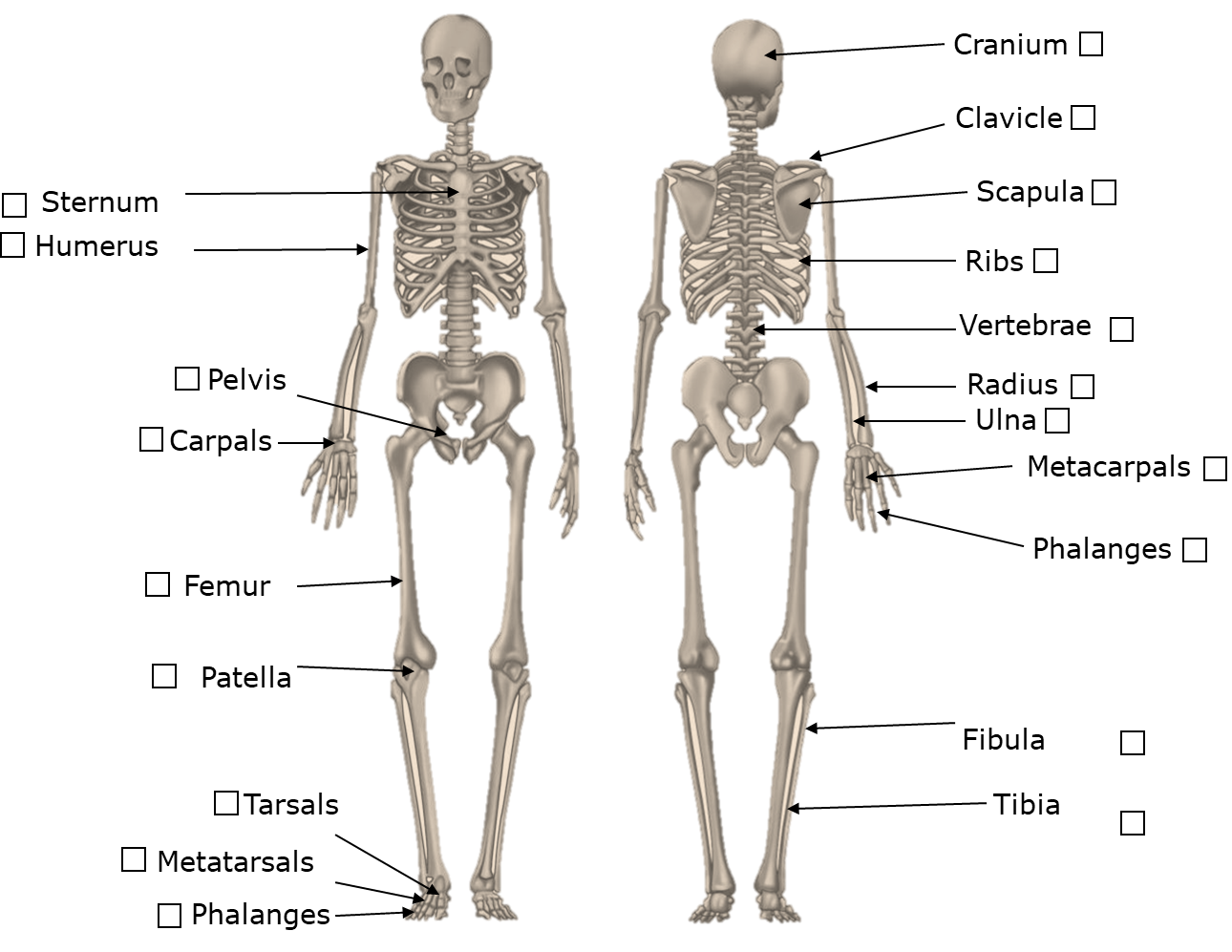 Help sheet
Fact Sheet!Pivot Joint
One bone has a bit that juts out, like a peg or a ridge. 
This fits into a ring or notch on the other bone. 
The joint allows only rotation.
Examples
• the joint between the atlas and axis (the top two vertebrae)
• the joint between the radius and ulna, below the elbow
Fact Sheet!Hinge Joint
This works like a hinge on a door. 
The bone can swing back and forward. The end of one bone is shaped like a spool of thread. 
It fits into a hollow in the other. The joint will open until it’s straight, but no further.
Examples
• the elbow joint (between the humerus  and ulna)
• the knee joint (between the tibia and femur)
Fact Sheet!The Condyloid Joint
A rounded bump on one bone sits in a hollow formed by another bone or bones. 
The joint allows movement back and forward and from side to side. 
Ligaments prevent the bones from rotating.
Examples
• the joint at the wrist between the radius and carpals
• the joint between the base of the skull and the top vertebra (atlas)
Fact Sheet!Ball and Socket
This is the most moveable joint in the body. 
One bone has a bulge like a ball at the end. 
This fits into a socket in the other bone. 
It can turn in many directions.
Examples
• the hip joint
• the shoulder joint
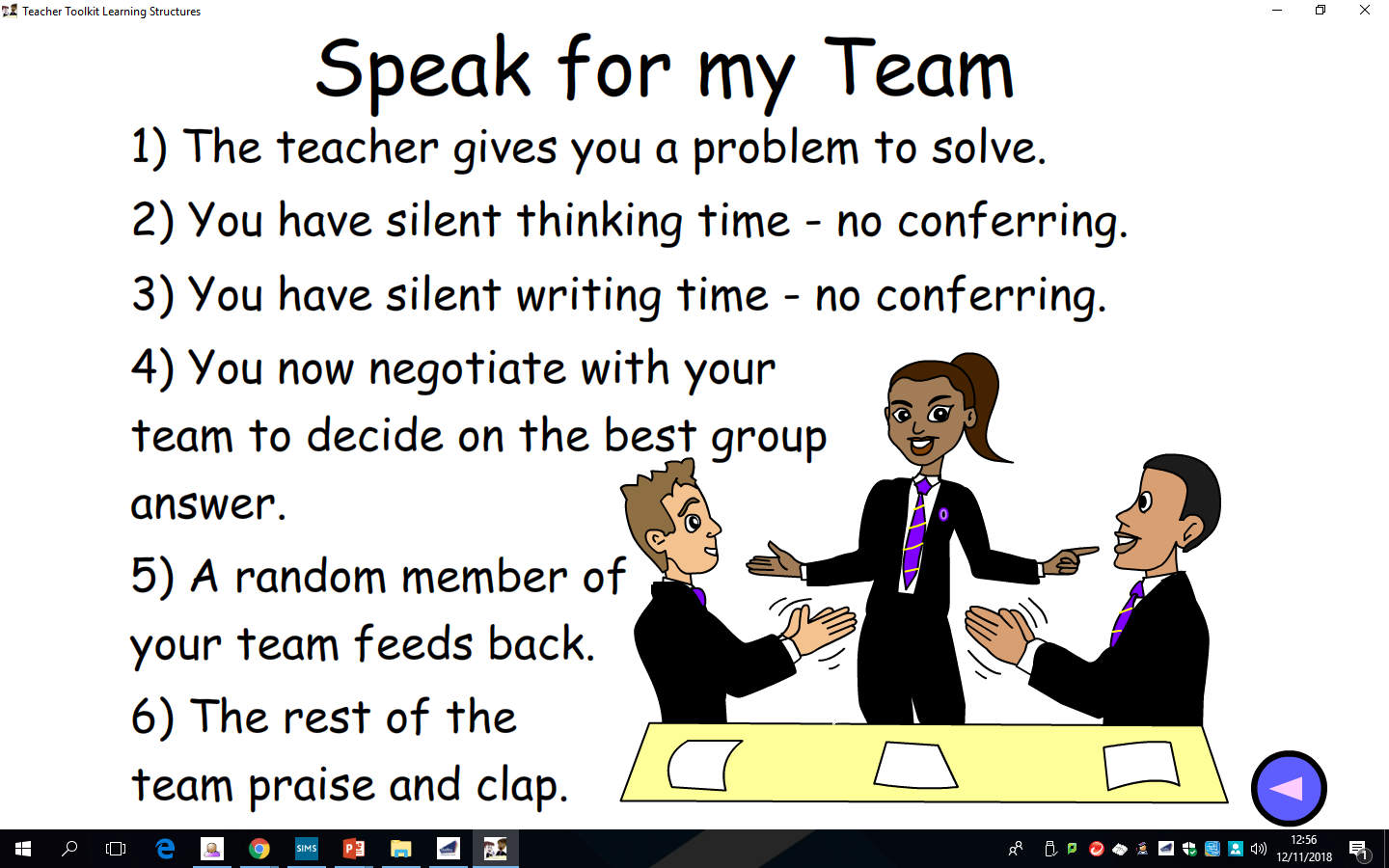 Classification and characteristics of muscle types:
Of the skeletal system
Forming the heart
In blood vessels
this is involuntary
striated muscles due to their appearance
we can't make them contract when we think about it.
this is voluntary
It is under the control of the autonomic nervous system
highly resistant to fatigue due to the presence of a large number of mitochondria
not under our conscious control
found in the internal organs
are under our conscious control
we can move these muscles when we want to
found in the walls of hollow organs such as the Stomach
Sometimes known as smooth muscle
Classification and characteristics of muscle types:
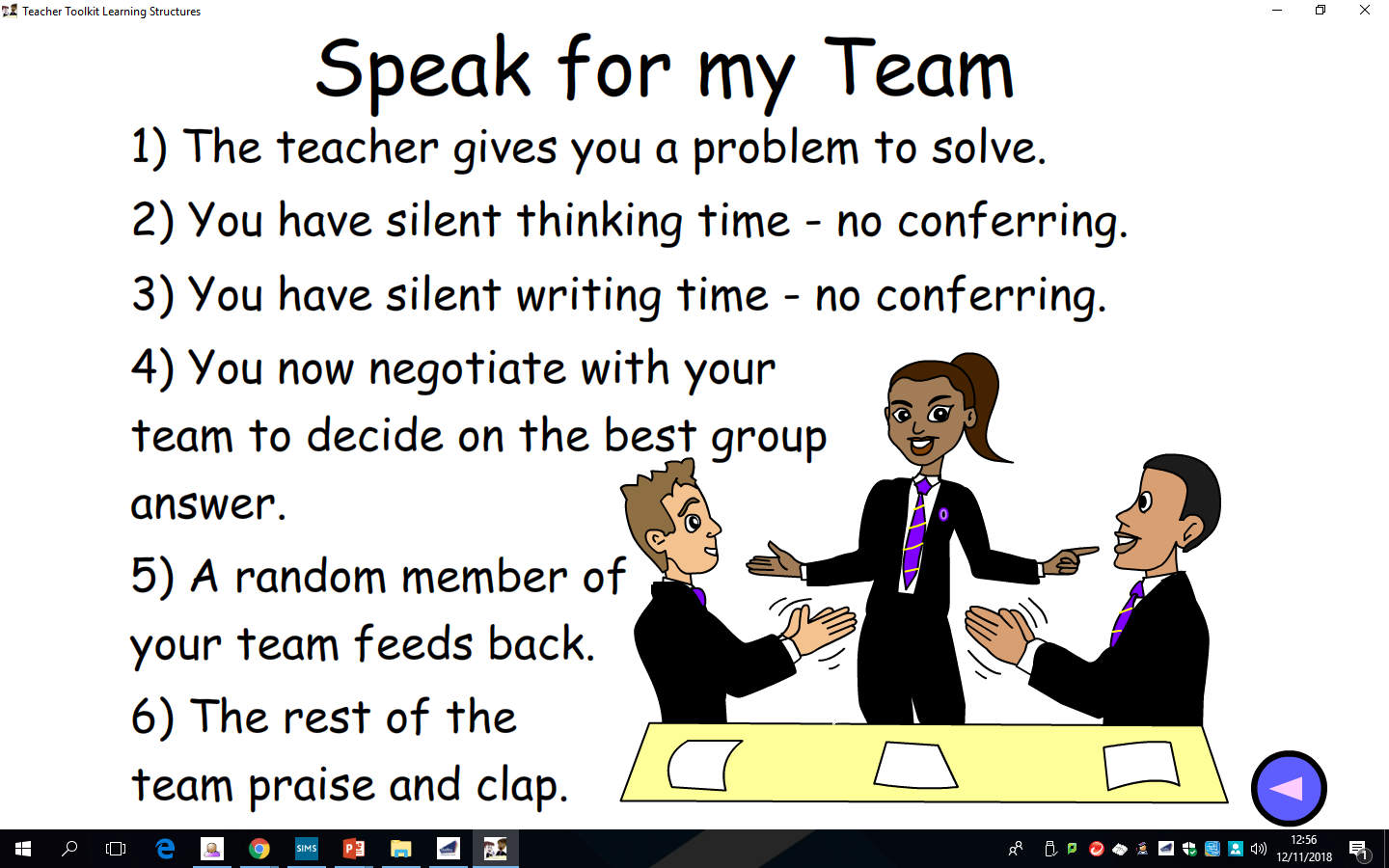 Problem: 

There are 3 types of muscles make a list of the characteristics of each type using the
3) Involuntary muscles
2) Cardiac muscle
1) Voluntary muscles
Classification and characteristics of muscle types:
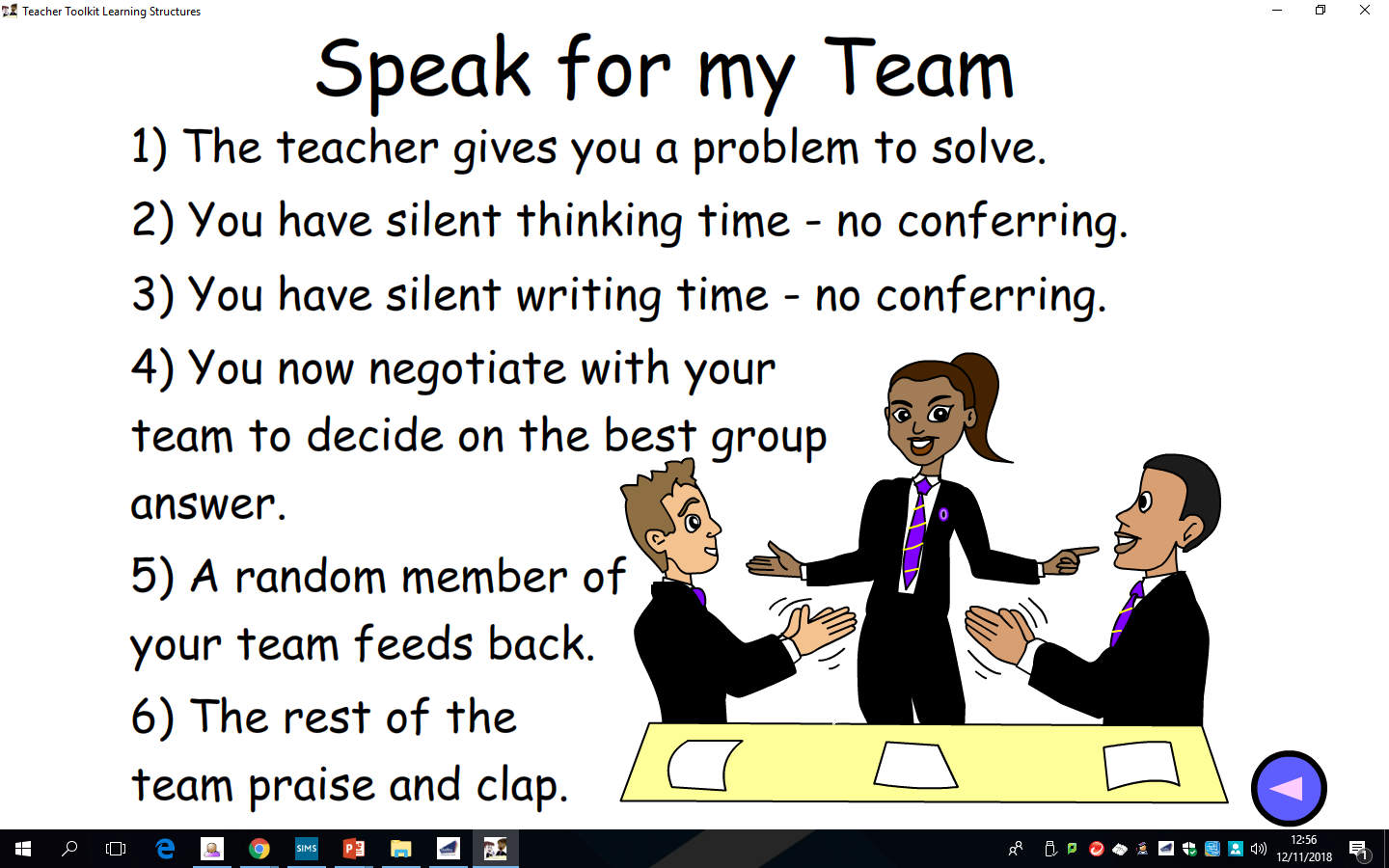 Problem: There are 3 types of muscles make a list of the characteristics of each type using the
2) Cardiac muscle
3) Involuntary muscles
1) Voluntary muscles
In blood vessels
Of the skeletal system
Forming the heart
found in the internal organs
this is voluntary
This is involuntary
not under our conscious control
It is under the control of the autonomic nervous system
are under our conscious control
we can't make them contract when we think about it.
we can move these muscles when we want to
highly resistant to fatigue due to the presence of a large number of mitochondria
Sometimes known as smooth muscle
striated muscles due to their appearance
found in the walls of hollow organs such as the Stomach
FIX IT WITH GREEN PEN!!!